Principles of arthroplasty
Dr R B Kalia,
Additional Professor,
Department of Orthopaedics
Learning Objectives
Understand basics of cuts 
Importance of alignment
Introduce soft tissue balance
Alignment and offsets 
Uncemented /Cemented implants
Normal knee alignment
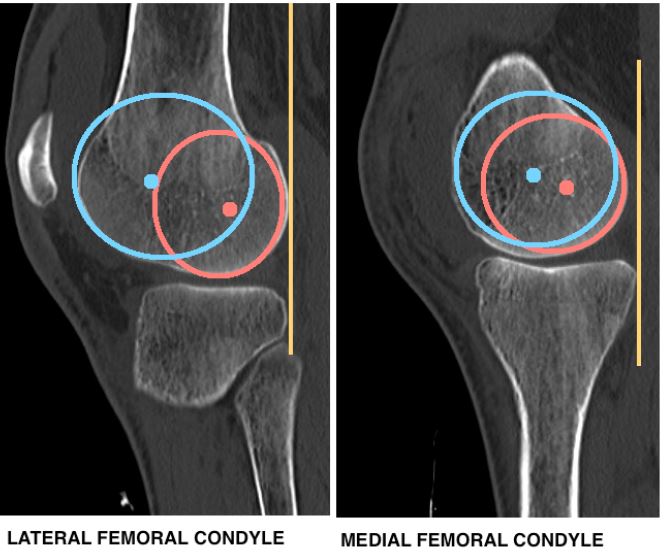 Normal joint line
Knee alignment
Total Knee arthroplasty- Basics
Total Knee arthroplasty- basics
Total Knee arthroplasty-Bony cuts
Total Knee arthroplasty- Gaps
Patellar resurfacing
Case 1-53 y/F
Pain over B/L knee since 2 years
Difficulty in walking since 2 years
Walking without aid
H/o morning stiffness for more than a hour since 14 years
Pain B/L shoulder and left elbow
OKS 18 R, 19 L
On examination
Medial and lateral joint line tenderness B/L knee. 
Medial patellar facetal tenderness
Crepitus present over b/l knee.
valgus RT. 22 degrees, LT. 19 degrees in standing, correctable partially
No medial laxity
Range of motion: flexion 8-110 degrees on rt side, 5-100 degrees on left side
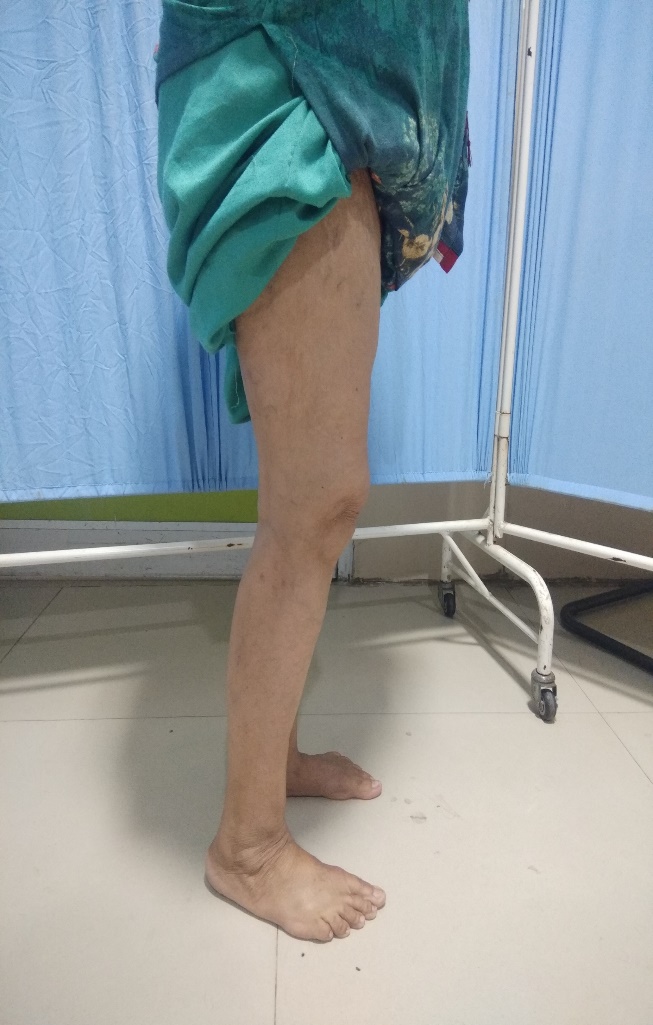 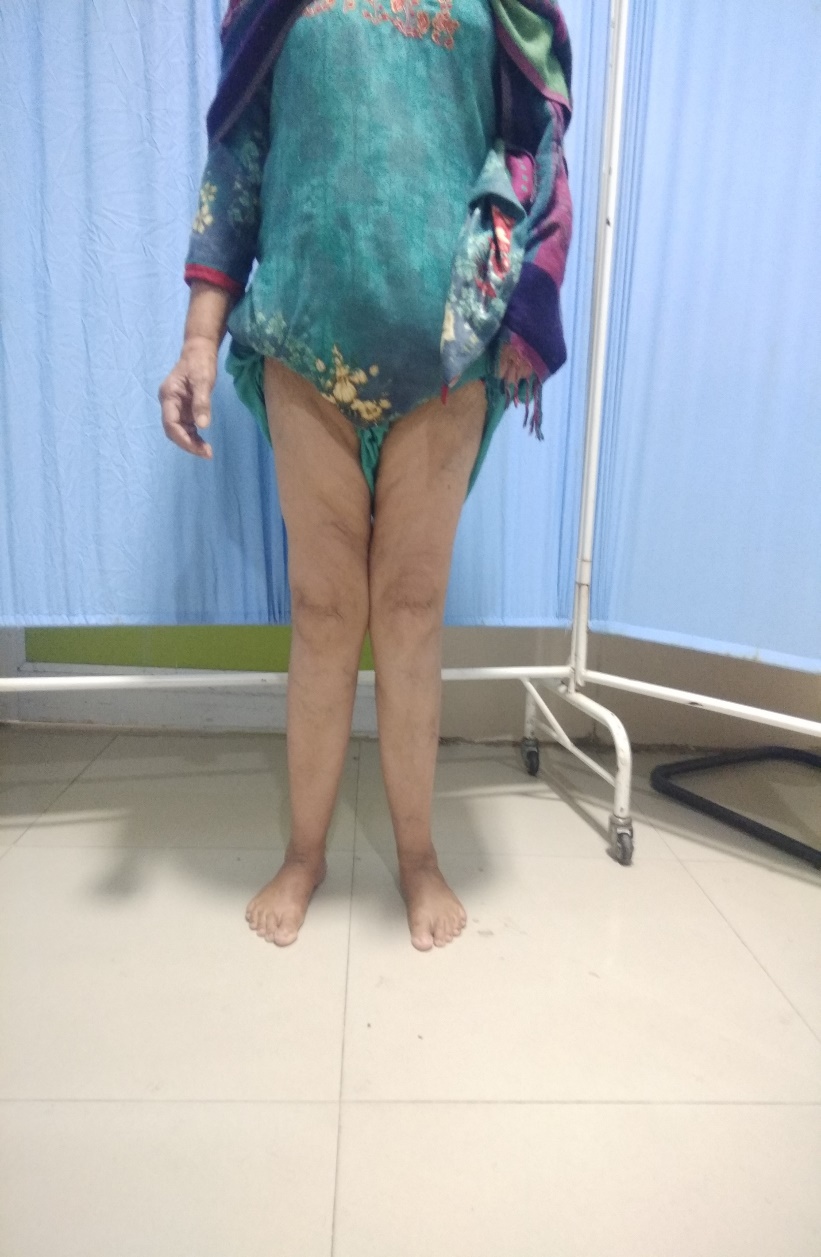 Clinical Diagnosis??Next investigations?
Pre-Op X-Rays
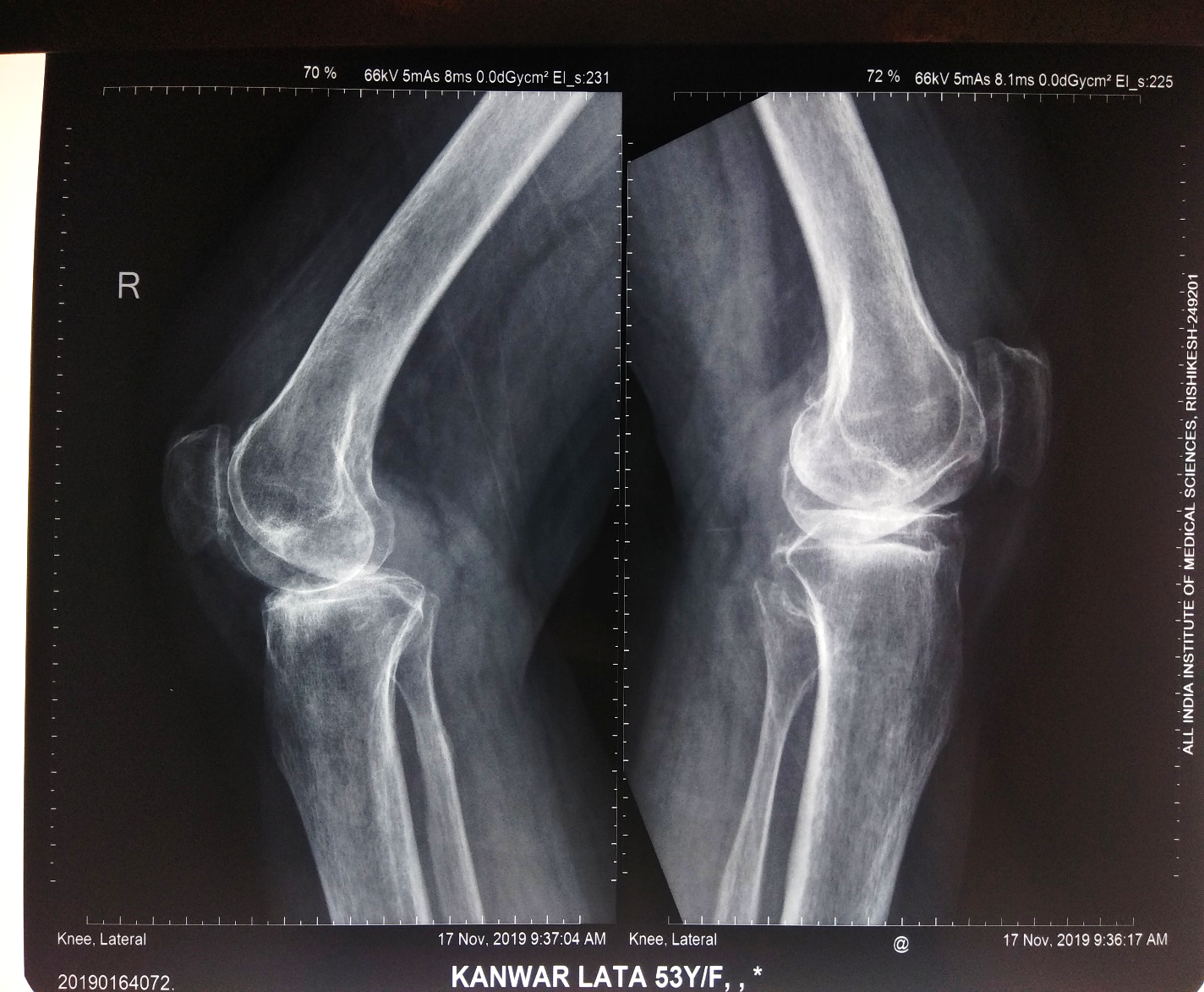 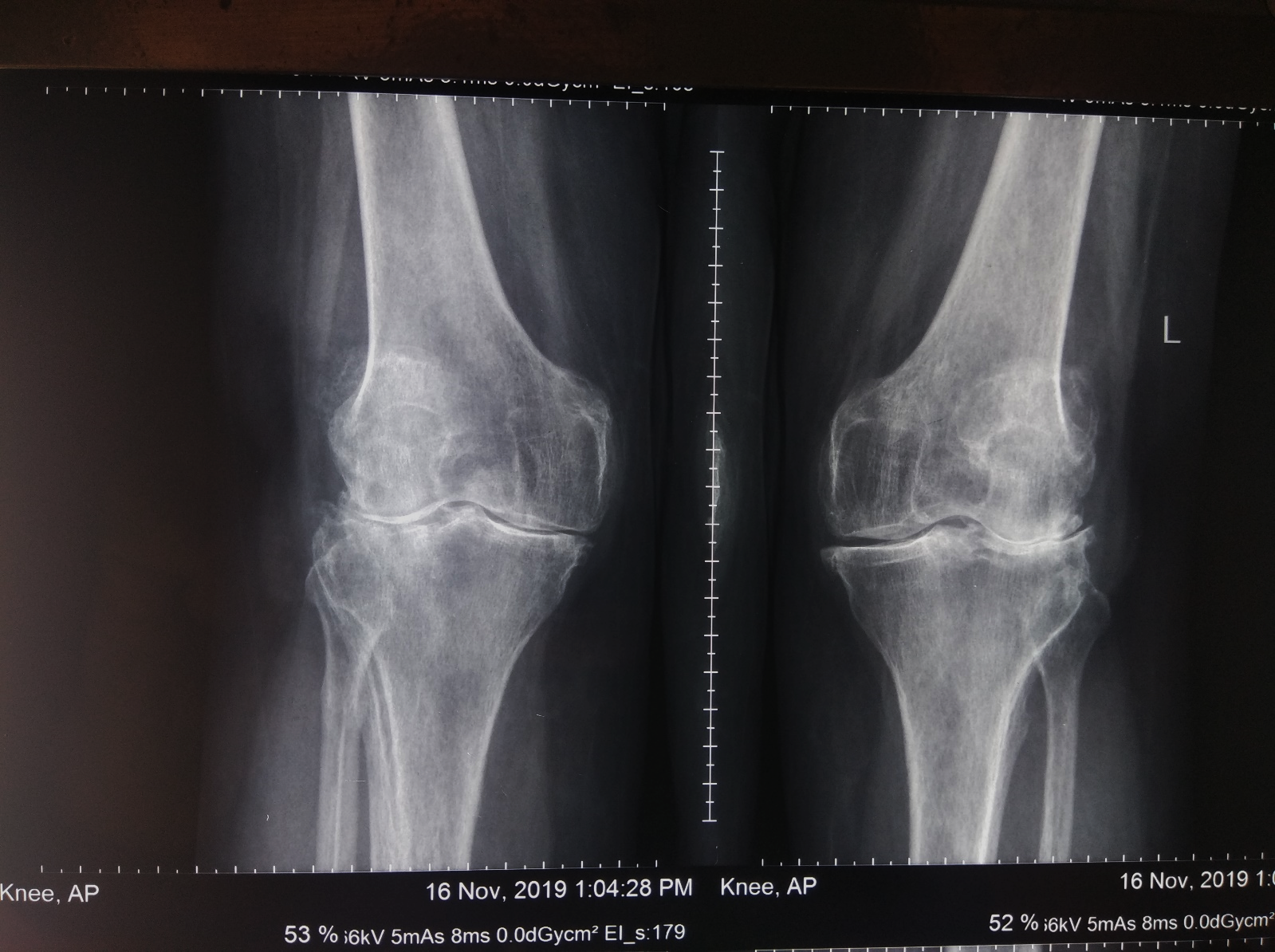 Case 2
C/O:  Bilateral knee pain x 8-10yrs
Walking with support *2 years
OKS 21 R, 20 L

15° varus deformity right and 20° varus deformity left
 10 ° FFD on right, 5 ° on the left
Pre-op X rays
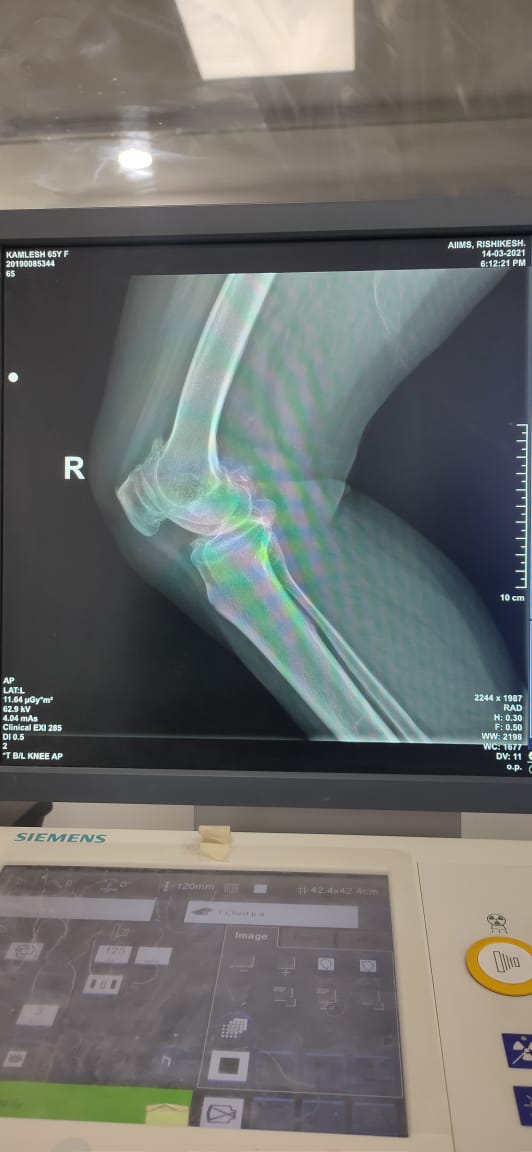 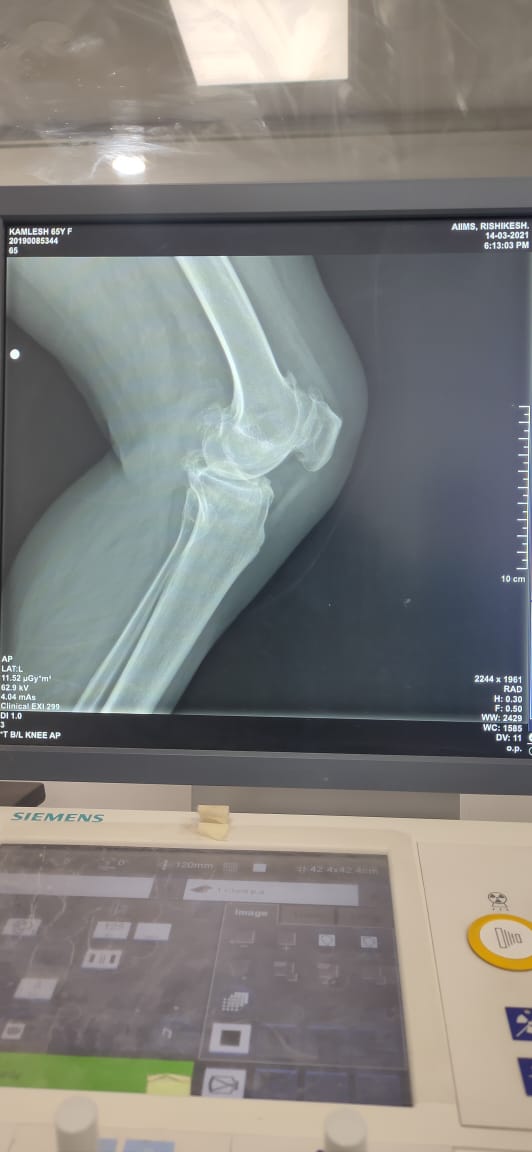 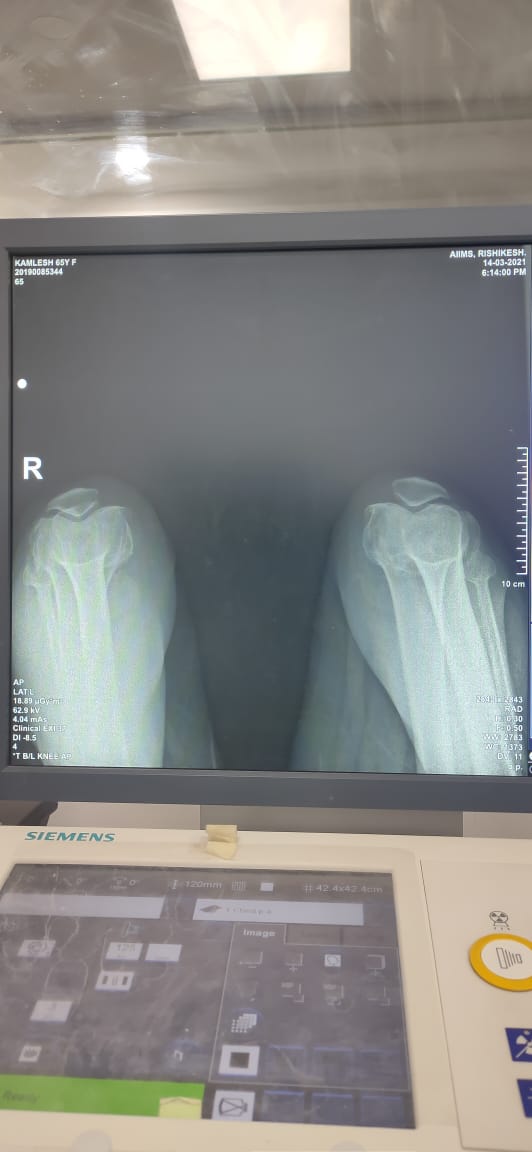 Post-op Xray
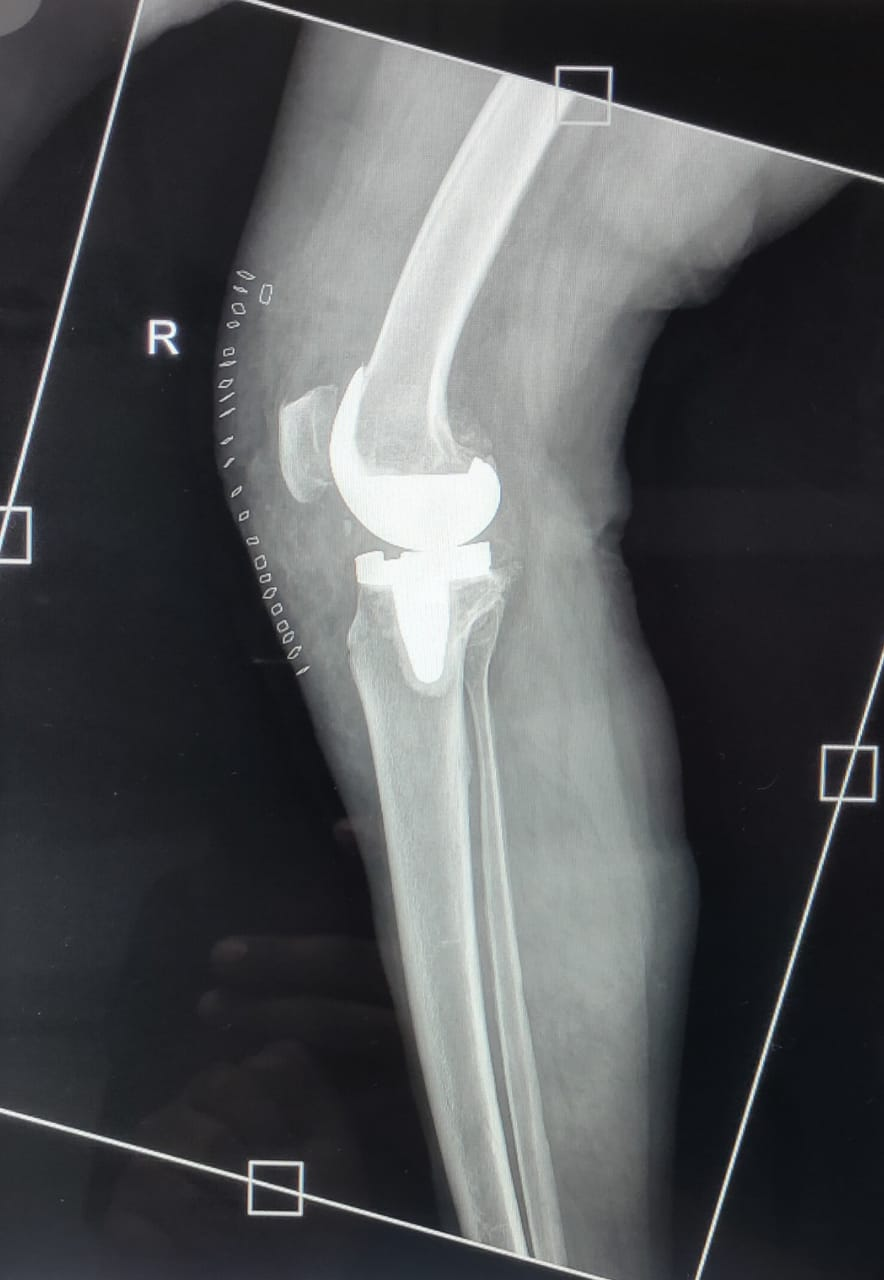 Post-op Xray
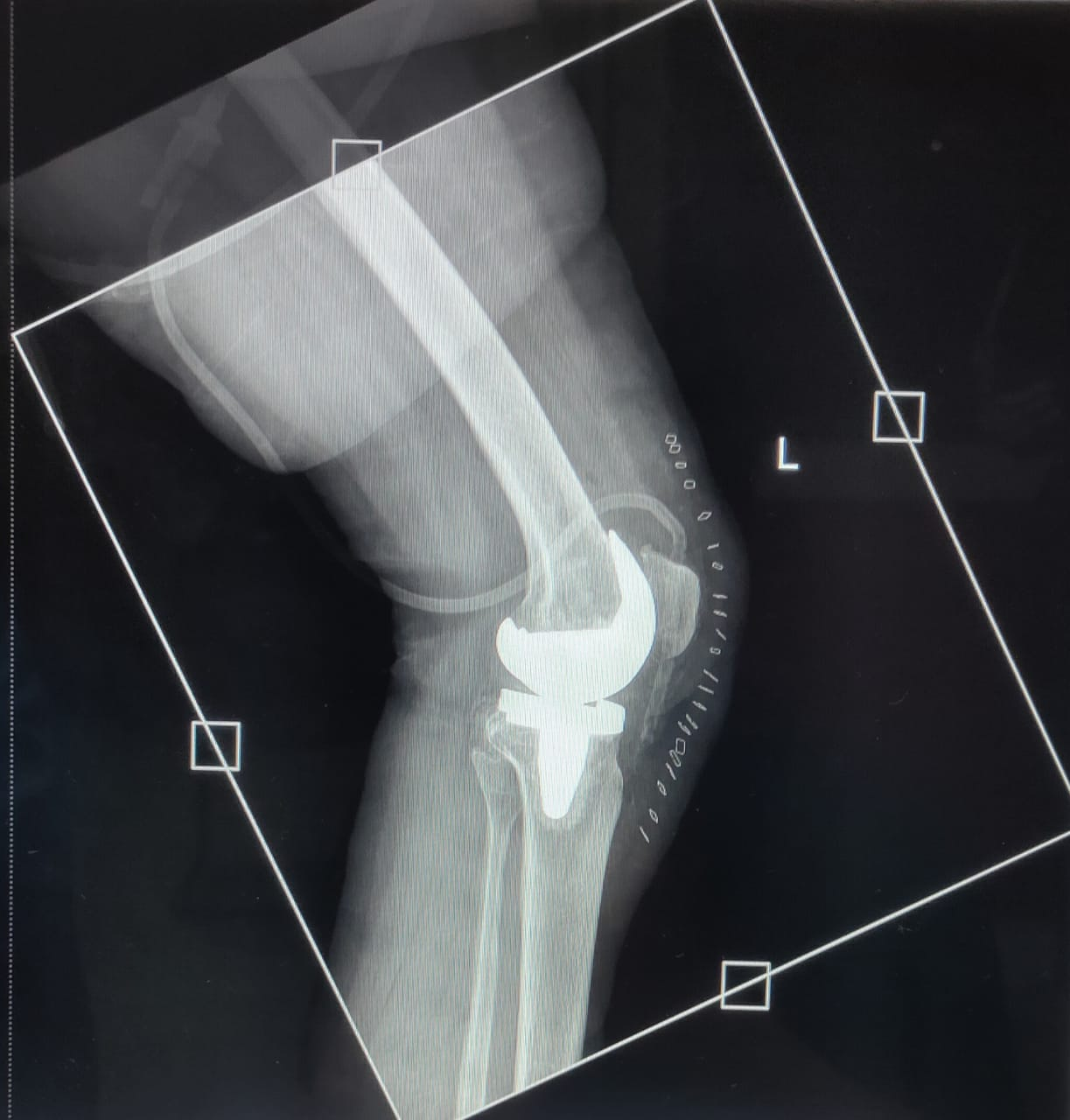 Principles of THA
Case 3
Patient presented with C/o pain in right hip  x 3 yrs
Gradually progressive, dull aching in nature
Pain increases on walking and strenuous activities
Relieves on taking medication and rest
H/o indigenous medication intake for 1 year till dec 2019
No H/o trauma, fever, TB contact or ATT intake
Tenderness at anterior hip point
Deformity- Right limb
10* FFD (Thomas test)
10* external rotation 
20* adduction deformity 
2 cm supra-trochanteric shortening
Pre-op x ray
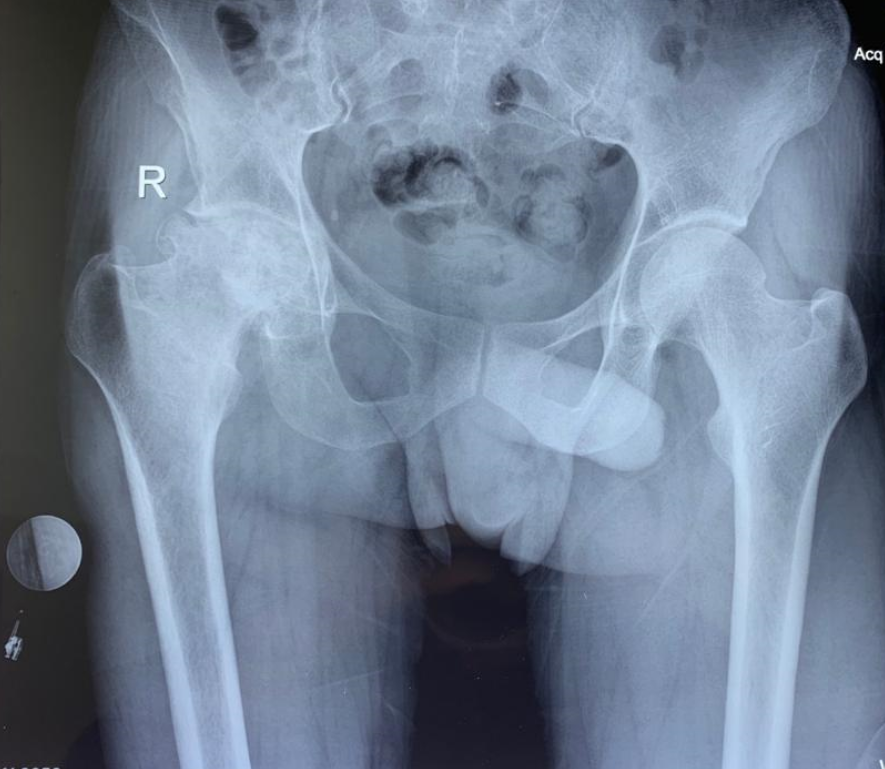 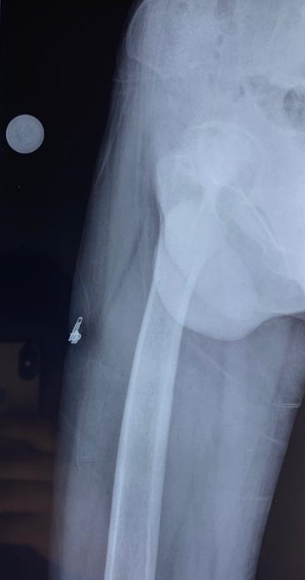 Pre-operative Templating
Post-op x ray
39.3o
B
A
LLD = A-B, No Clinically evident LLD
No varus/valgus
Post-op xray
Medial offset 33mm
Medial offset 38mm
Case 4 57 years old male
C/o Low back ache x 10-12 yrs
		Neck pain x 8-9 yrs
		B/L hip pain x 3-4 yrs
K/C/O Ankylosing spondylitis
Examination
Gait : Stiff Hip Gait, walks with support
2 cm apparent shortening left side with flexion deformity
Examination
Measurements:
Examination
Cervical spine- wall to occiput-33 cm
			        wall to tragus- 41 cm
			        ROM- 5° rotation
Chest expansion- 0.5 cm
Mod. Schober test- 0.5 cm increase in forward flexion
Ganslen test- +ve
FABER test- could not be performed, because of the ankylosed hips
Pre op Xrays
Templating Cup Size – 56
Stem size - 11
Pre-operative CT
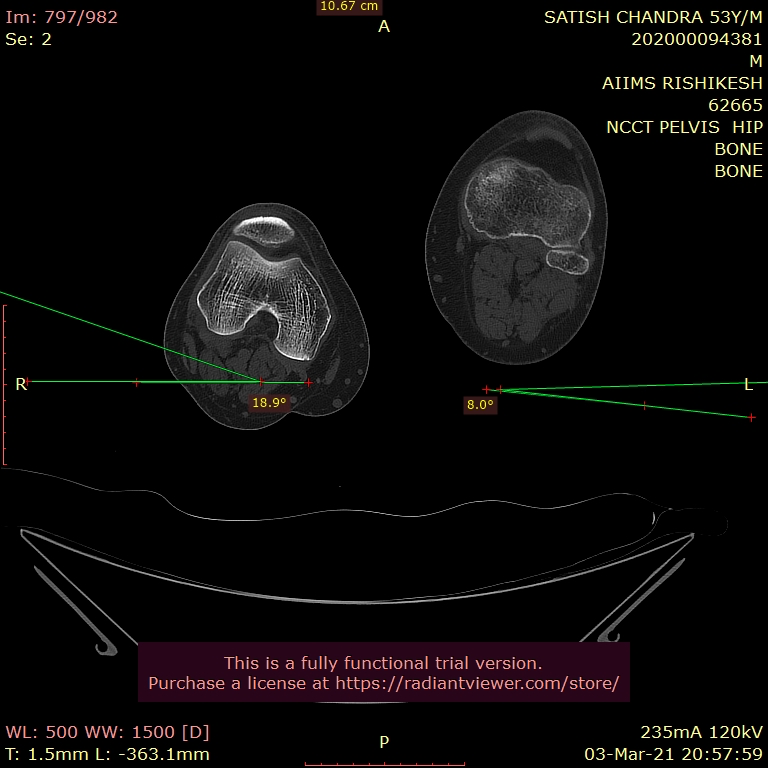 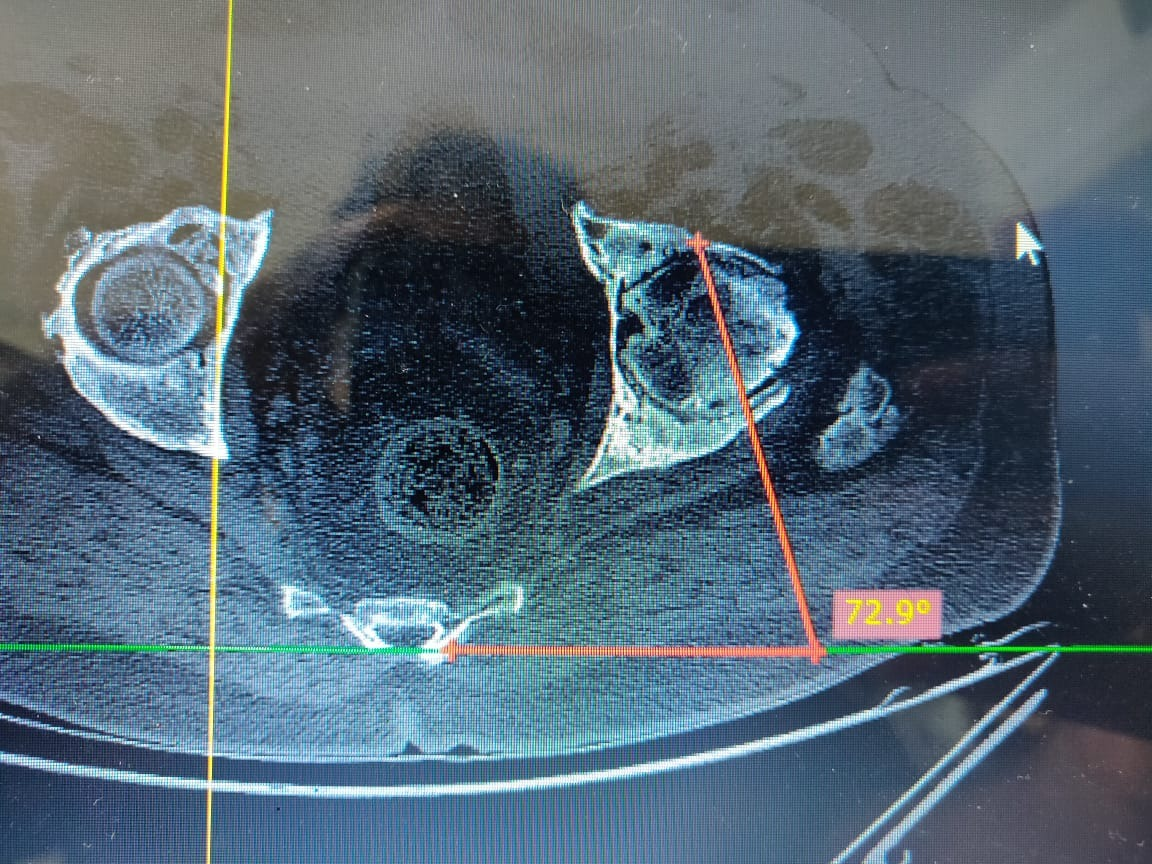 Right FA – 18.9
Left FA - 8
Post op Radiograph
48.1o
LLD 10mm
Conclusion
Surgery of the century
Extremely satisfying results
Good long- term results 
The problem of arthritis will increase as our population ages
Revisions are challenging – Bone defects and soft tissue problems
Thank you